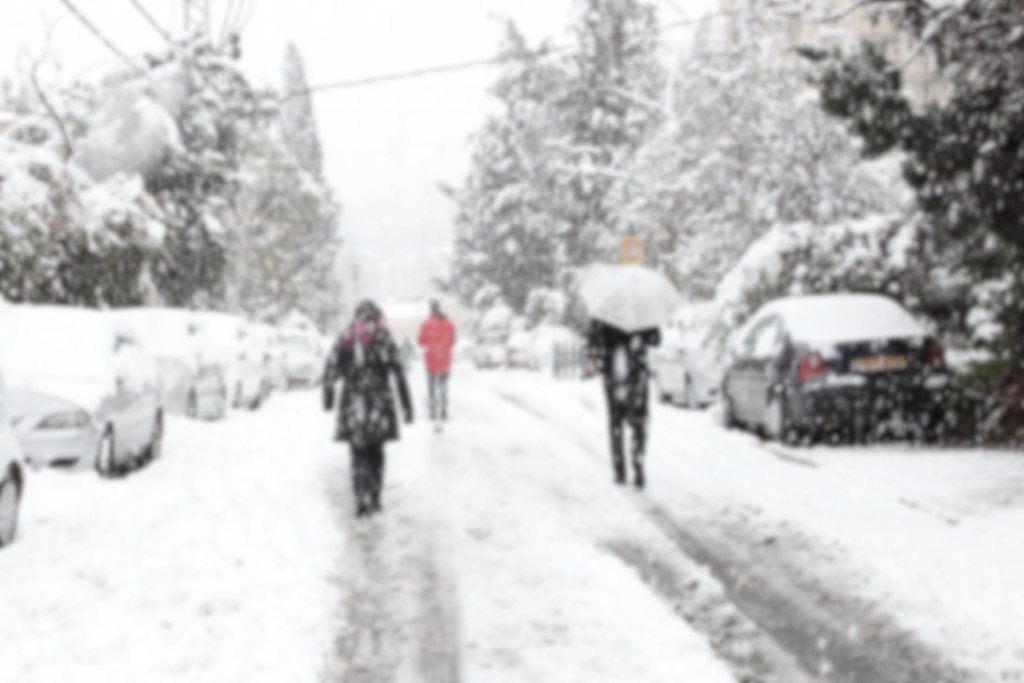 Surviving the Canadian Winter
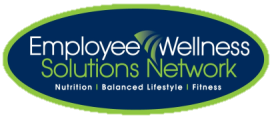 What is the Canadian Winter?
“Canada has one of the most severe winter climates of any country in the world” – Environment Canada
Extreme cold – coldest day in Toronto was -31.1 C (1981)
Last February, lowest was -25.5 (but felt like -40C with wind chill!)
Blinding blizzards
Ice storms
Wind chill factor – how it feels like with the wind
Frostbite – injury to body tissues by exposure of cold temperatures
Lasts about 4-5 months (Nov-Mar/Apr)
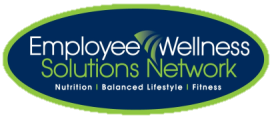 [Speaker Notes: https://www.ec.gc.ca/meteo-weather/default.asp?lang=En&n=D2F64537-1
Blinding Blizzard – violent snowstorm, strong winds, intense snow, prolonged snow, poor visibility
Ice storm – a storm of freezing rain that leavings a coating of ice]
How to Survive the Canadian Winter
Proper clothing
Shoveling
Eating right
Pedestrian safety
Driving safely
Emotional health
Winter activities
Emergency preparedness
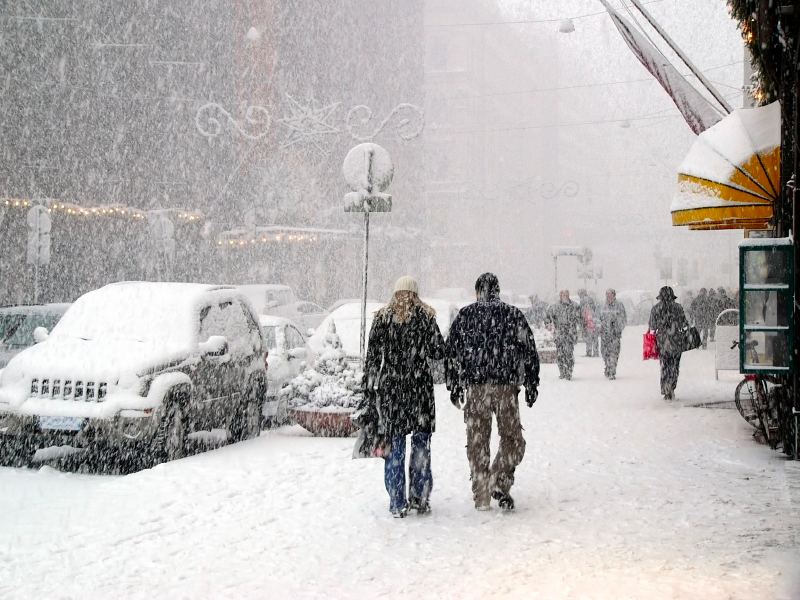 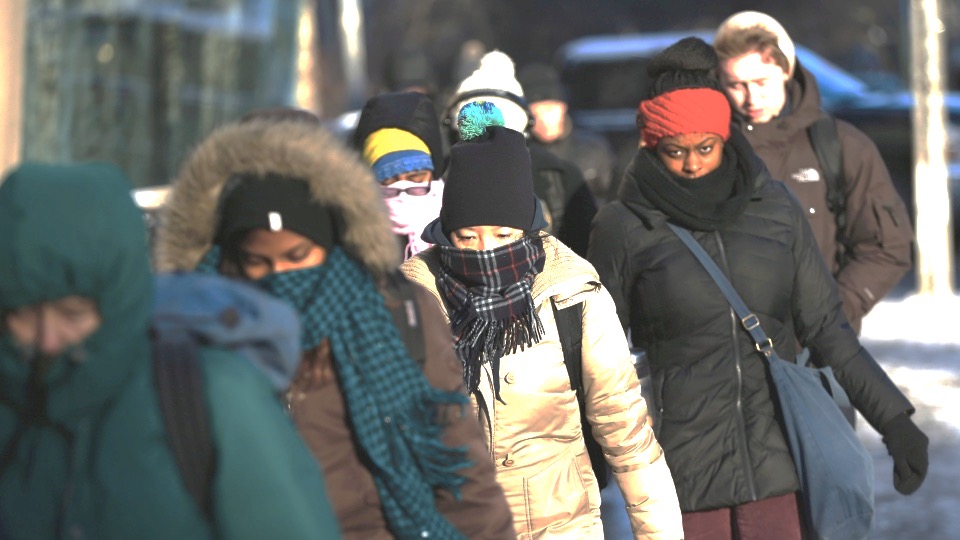 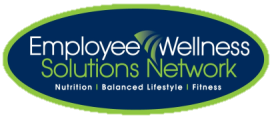 Clothes
Best to invest in winter clothes 
1) base layer
Long sleeve or t-shirt
2) mid layer
Sweaters (wool, fleece, any warm sweater)
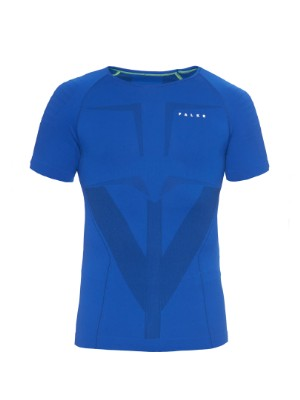 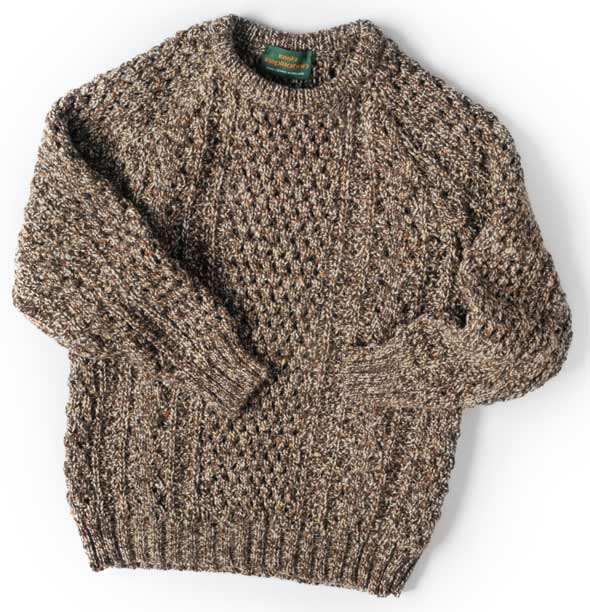 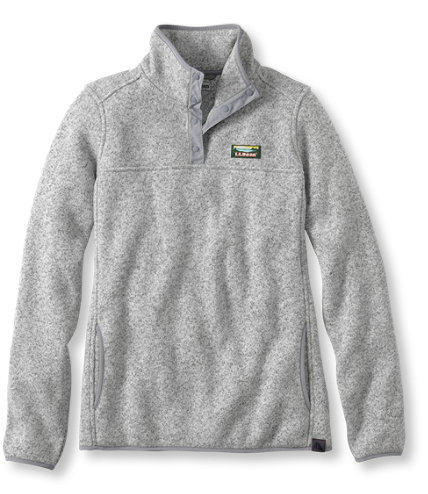 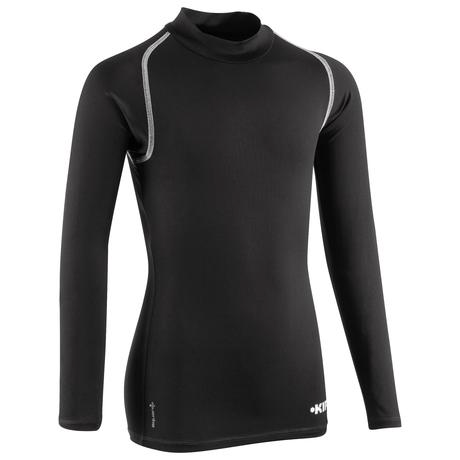 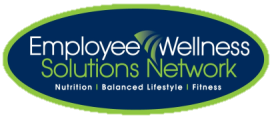 [Speaker Notes: don’t buy cheap ones – they most likely won’t protect you from extreme cold temperatures]
Jacket
3) outwear (biggest investment)
Waterproof and warm
Hard-shell vs soft-shell – will you be physically active?
Down-filled jacket – best option!
Warmer for the weight than other types of insulation
Synthetic insulation – man-made material that traps warm air
Less expensive than down, but heavier and less compressible
Omni-heat technology – silver dots to reflect body heat and make the jacket 20% warmer
Gore-tex – a membrane to make a jacket waterproof by using a Durable Water Repellency process
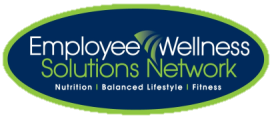 [Speaker Notes: Hard-shell: rigid and waterproof
Soft-shell: more breath-ability,  flexible, but not quite waterproof
Will keep snow off but lots of heavy rain will probably soak through
For people who will be physically active e.g. climbing, hiking
Down-filled: 650 fill, 800 fill, higher the number  higher quality of down and warmer
More expensive and doesn’t perform well when wet
Gortex – waterproof and breathable fabric to repel liquid water while allowing water vapour to pass through
Light weight]
Jacket
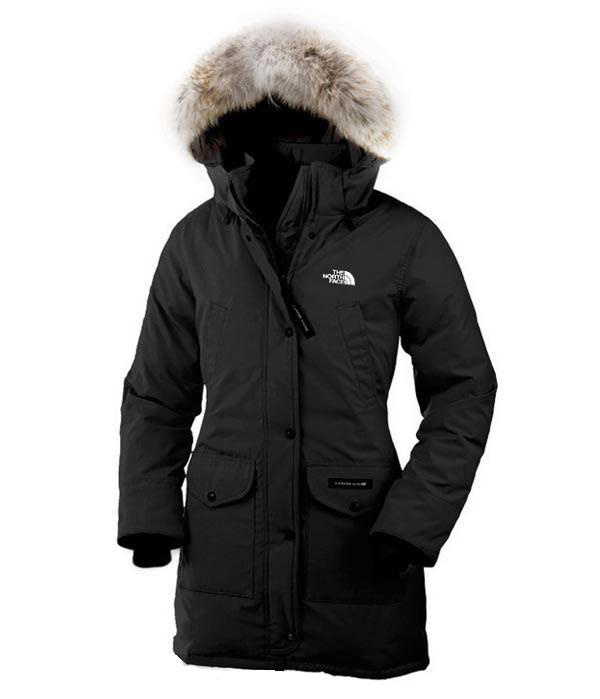 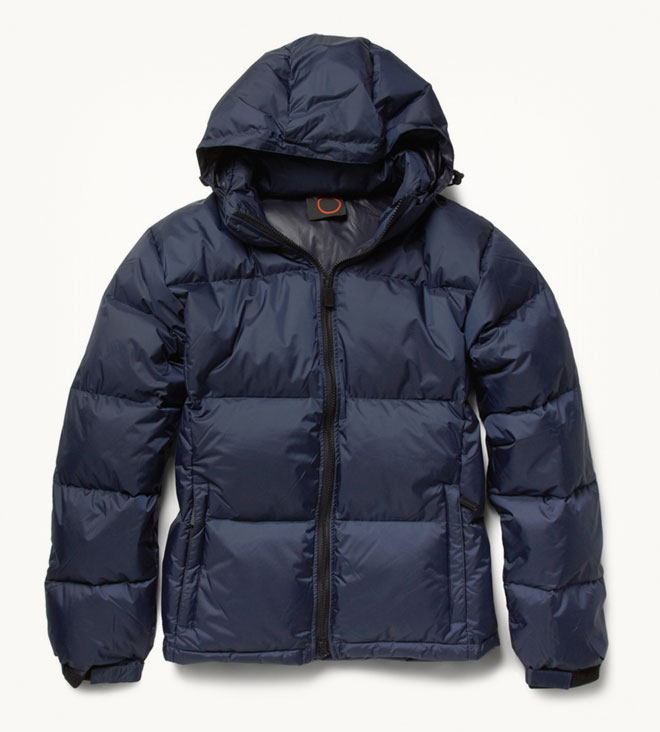 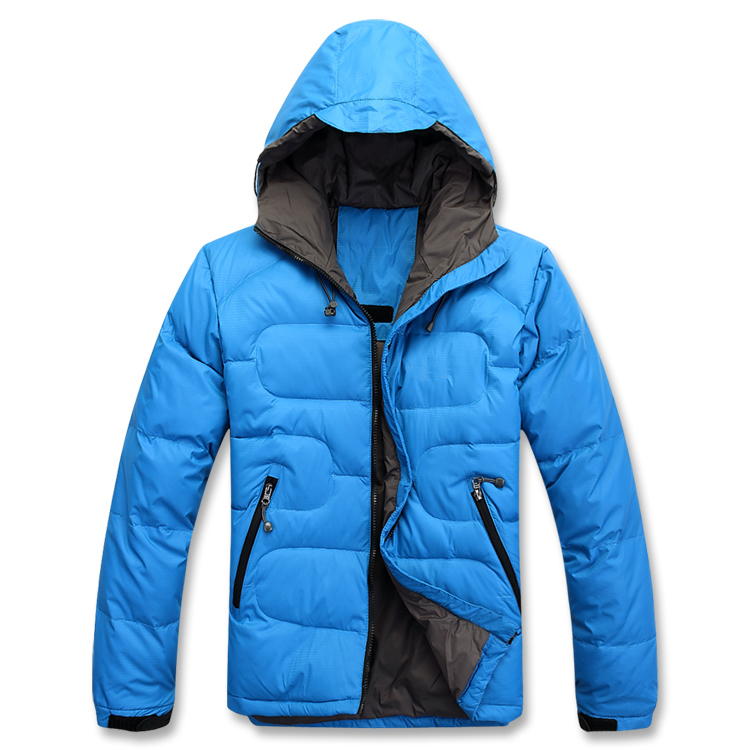 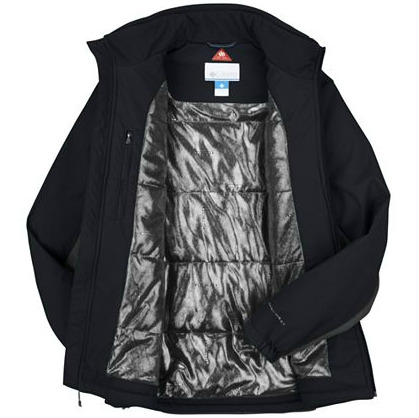 Omni-heat
Down-filled
Synthetic
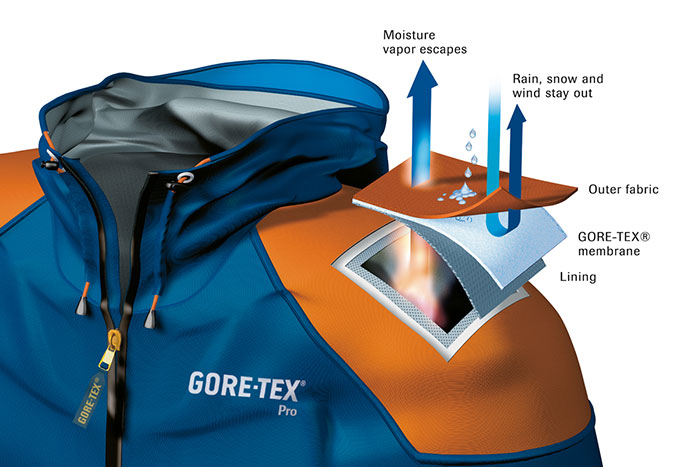 Check out jackets from these stores:
Columbia
North Face
Superdry
Aritzia 
Moose Knuckle
Canadian goose
Parajumper
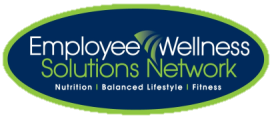 Clothes
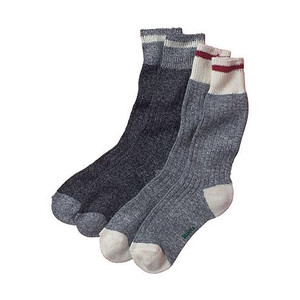 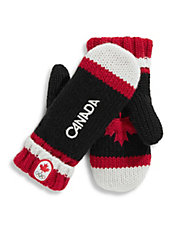 Warm long wool socks
Long underwear/tights
Scarf
Mittens/Gloves
Hat
Earmuffs
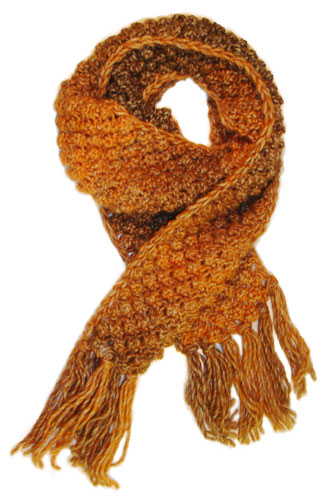 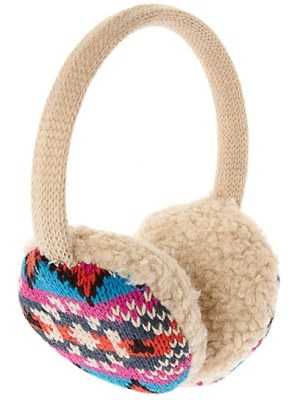 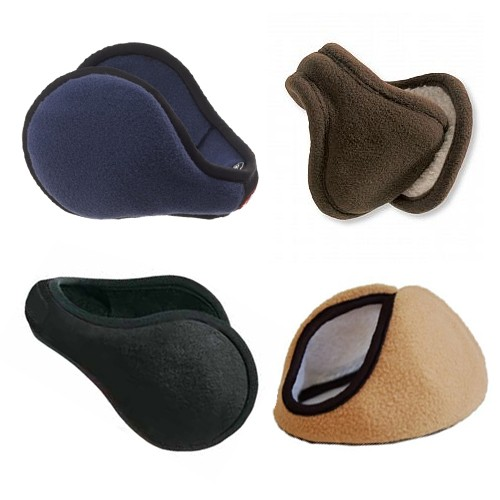 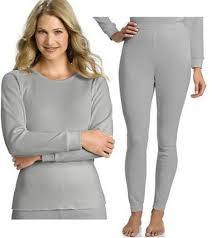 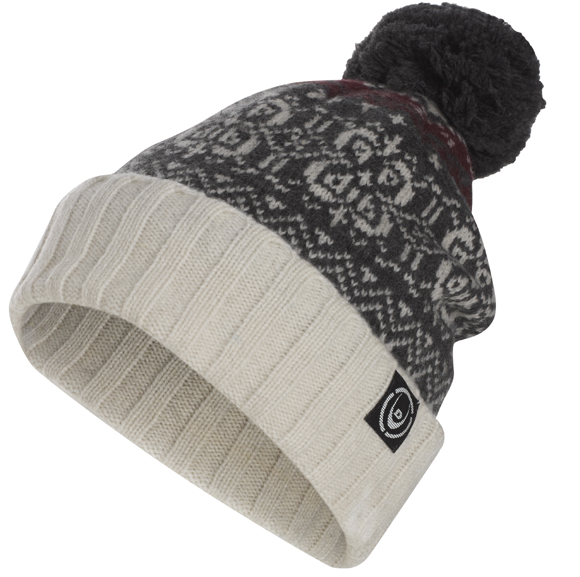 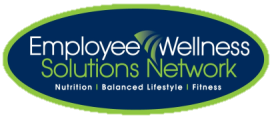 Boots
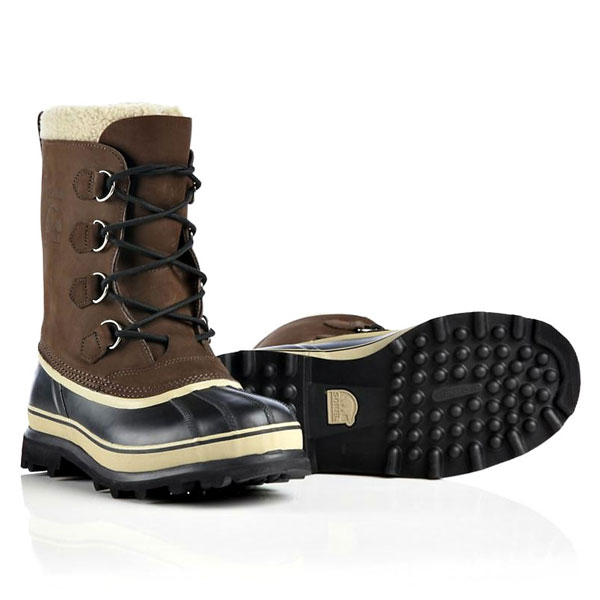 Lined waterproof boots
Tall or short?
Leather or rubber
Insulation
Thinsulate – warmth without the weight
Primaloft – microfiber polyester material that is highly compressible and water resistant 
Heatseaker – long fiber insulation similar to thinsulate
Wool felt – original insulator, manages moisture well and keeps temperature reasonable
Generally comes at an additional cost
Tractor soles for grip
Removable liners
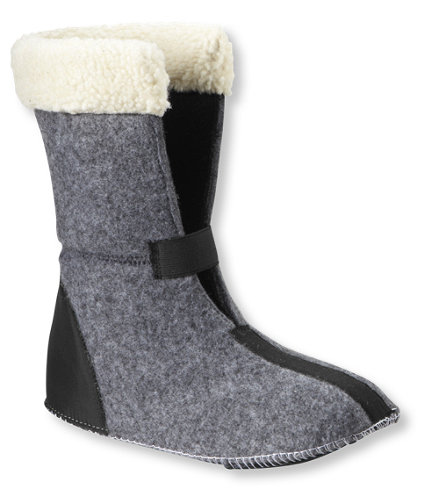 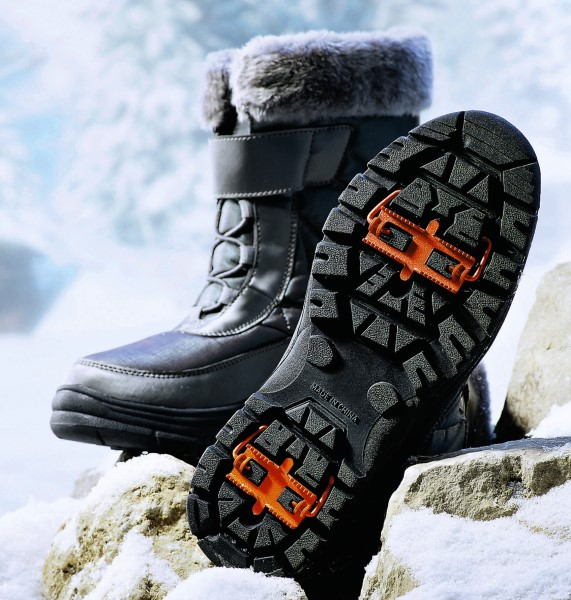 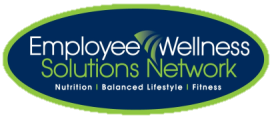 [Speaker Notes: Tall boots offer more protection, but it is more challenging to hike/climb
Shorts boots: harder to tuck in pants if needed
Outer material should be leather or rubber
Removable liners  in case they get wet]
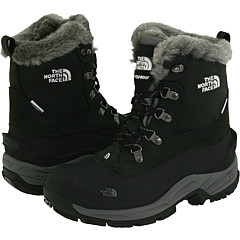 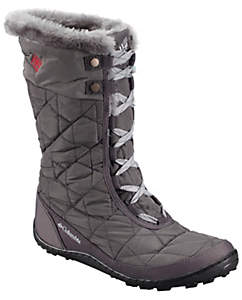 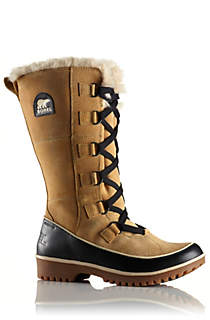 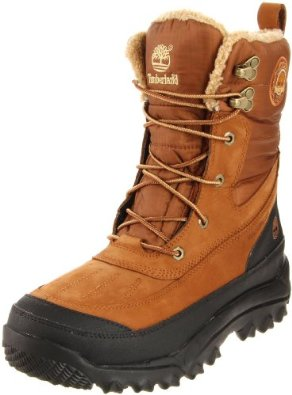 North Face
Columbia
Timberland
Sorel
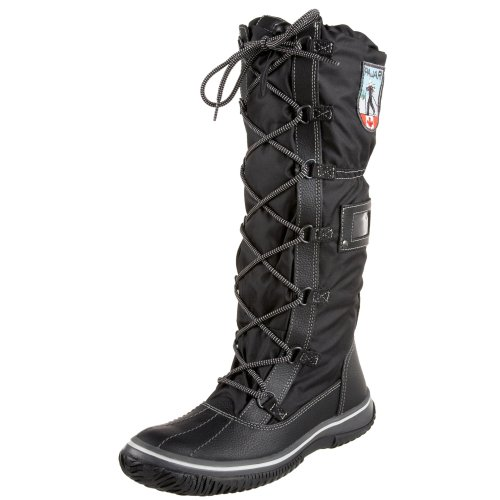 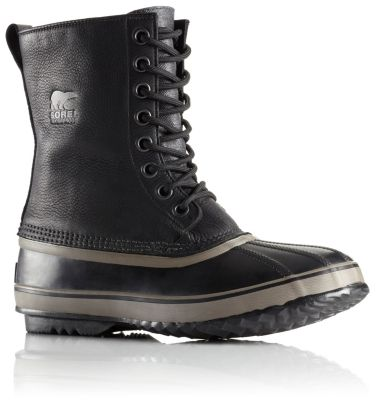 Check out these brands for boots!
North Face
Columbia 
Timberland
Sorels
Pajar
UGG Adirondack ii
Sorel
Pajar
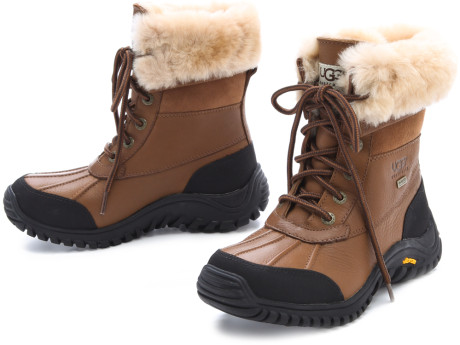 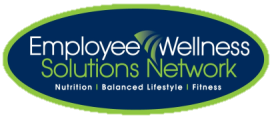 UGG
[Speaker Notes: UGGS  don’t get the UGG CLASSIC - not made for the snow and they stain]
Shoveling
Strenuous effort
Do not shovel if have back or heart problems or not physically fit
Stretch before you start shoveling
Dress appropriately 
Wear gloves that will give you a good grip
Boots should have good traction
Choosing a snow shovel (or snow scoop)
Light-weight ~3 lbs
Base blade shouldn’t be too large
Handle is long enough so you don’t have to stoop to shovel
Grip made out of plastic of wood
Shovel early and more often 
Fresh snow is lighter and more manageable than wet and packed snow
Push the snow rather than lift
Don’t throw the snow over your shoulder
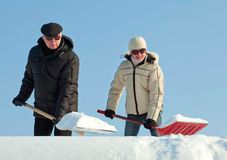 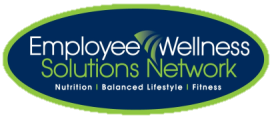 Eat Right
Hot breakfast (instead of cold), oatmeal, eggs, toast, pancakes, soup
Keep your carbohydrates up!
Pasta
Rice
Potatoes
(Afraid of the weight? Your body will burn those calories to keep you warm)
Vegetables
Leafy greens, broccoli, carrots
Hearty soups
Citrus fruits to add sunshine to the winter
Lemons
Limes
Oranges
Grapefruit
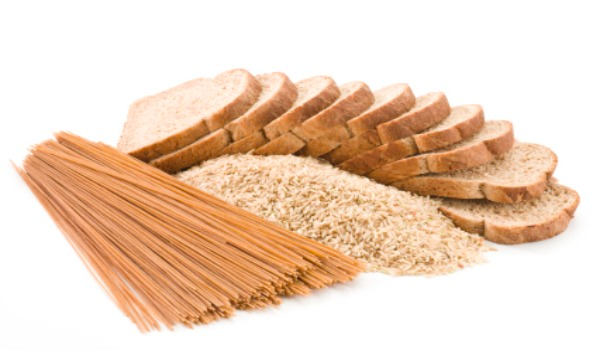 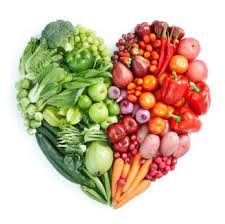 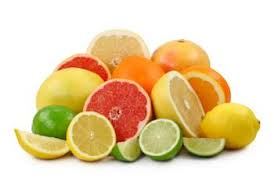 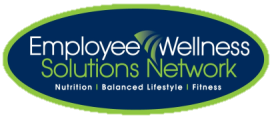 Pedestrian Safety
Sometimes the sidewalks disappear and you may have to walk on the streets
Walk facing ONCOMING traffic
Never assume the driver will see you – be a defensive walker
Drivers may not be able to stop as quickly because of the snow and ice
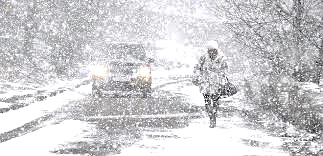 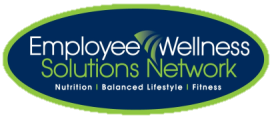 Driving Safety
Change to your winter tires!
Must take extra precautions when driving in the winter (and be alert!!)
Keep a further distance between yourself and the vehicle ahead of you
Brake before turning
Avoid driving in extreme weather conditions (blizzard, extreme cold, high winds)
Things to keep in your car:
Shove, bag of salt, ice scraper and emergency ski (more on this later)
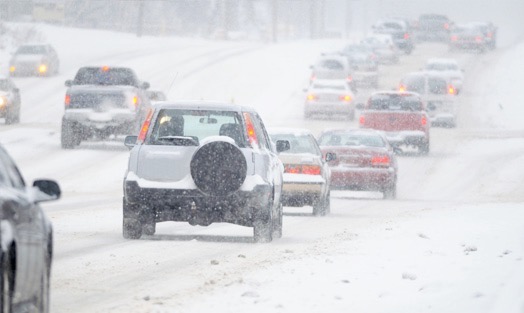 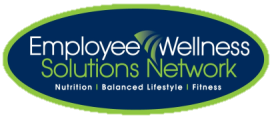 Emotional Health
SAD – seasonal affective disorder
Feeling of hopelessness, sadness, losing interests in things you have enjoyed, feeling sluggish, weight gain, sleeping more often
Get outside and play!
Get outside within two hours of waking up
Make sure to find time to be in the sun
Even sitting near the windows helps
Manage your workload to reduce stress
Focus on the positive things about winter:
Can buy a stylish coat
Sitting by fires
Drinking hot chocolate
Make soups
Ice skating
Connect with friends
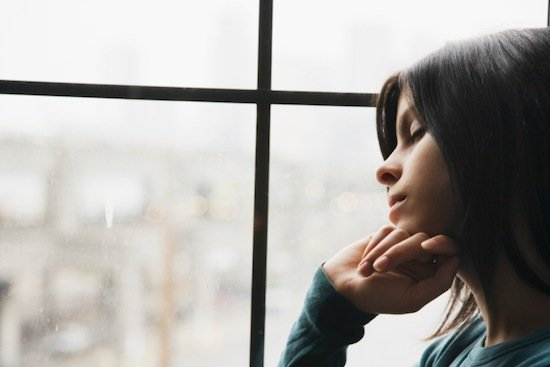 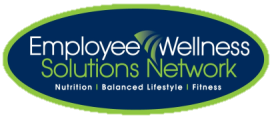 [Speaker Notes: SAD
Still unknown reason for the cause of SAD
Maybe something to do with biological clock is off because of the reduced sunlight
Reduced sunlight  reduced sunlight levels  drop in serotonin (brain chemical that affects mood)
More prevalent in females and younger people]
Staying Active
Running
Tights or thin running pants
Long –sleeve shirt with insulated jacket or vest
Gloves, beanie
Watch for frostbites!
Skating – lots of public skating rinks with affordable rentals
Tobogganing 
Cross-country skiing – many provincial parks offer cross-country skiing (cheaper than going to ski resort)
snowboarding
Join a community gym
Dress warmly!
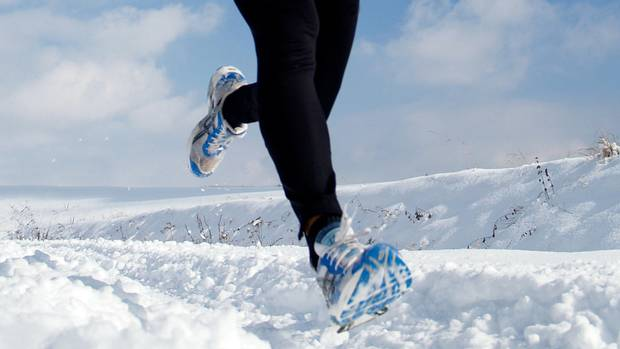 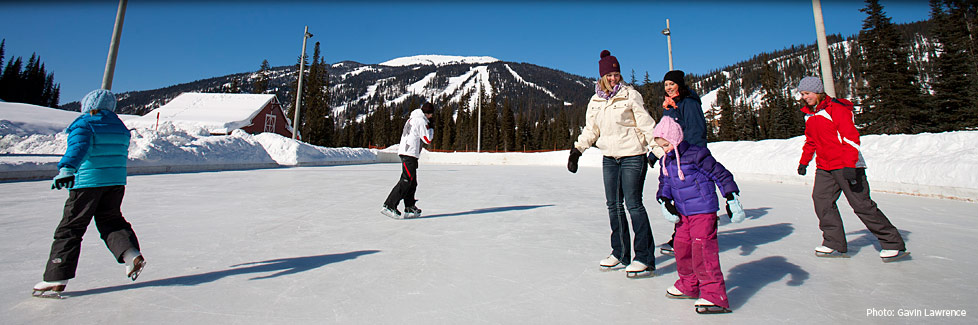 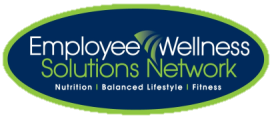 Emergency Preparedness
Know your house
Where is your water shutoff valve? Emergency shut off value for the gas? 
Create an emergency kit for your home and car
Canned goods
Cereals that can be eaten dry
Chocolate bars
Bottles of water
Candle + matches
Batteries + flashlights
Car charger for cell phone
Spare batteries for cell phone
First aid kit
Car  flares, jumper cables, warm blankets
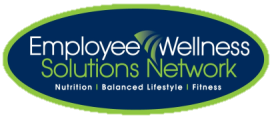